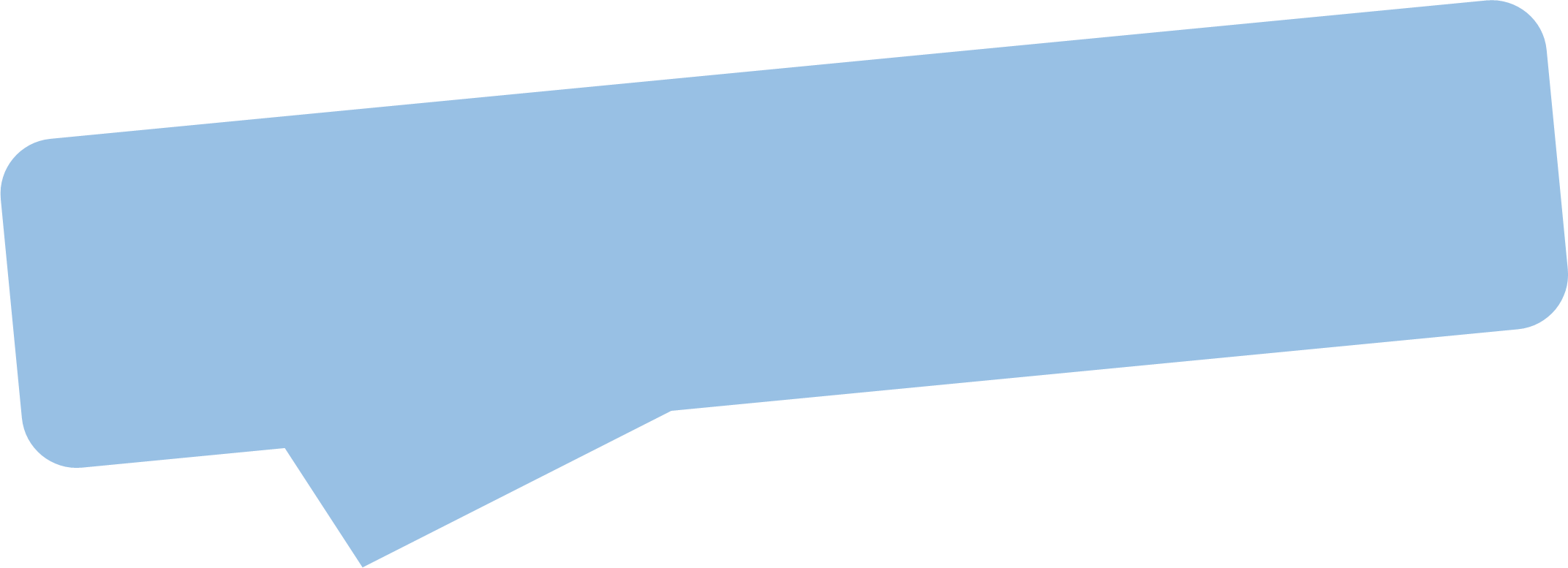 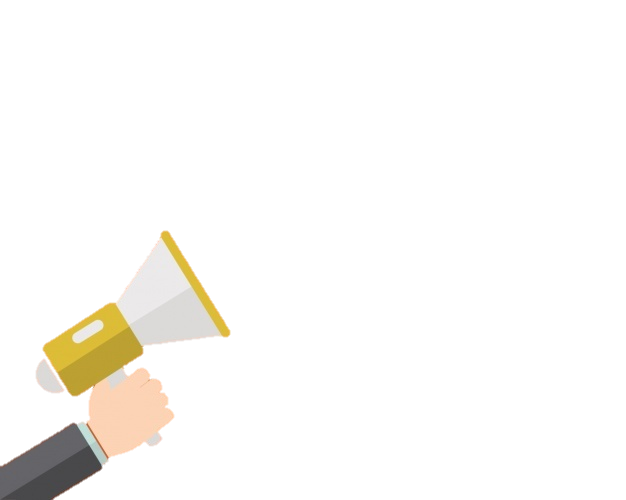 STOOOOOOOP !!!!!!
Après avoir choisi une notion à explorer, à apprendre, et à transmettre aux autres, vous allez :
Chercher des ressources
Les lire, ou les regarder
Résumer les informations importantes
Vous exercer, vous entrainer
Réfléchir à un support pour le partage
Concevoir ce support
Concevoir une évaluation
Vous entrainer à présenter
Présenter
Petits conseils
« Descendre du vélo pour se regarder pédaler »
La liste est longue… Durant les pauses (nécessaires car le cerveau ne peut se concentrer que 25 minutes sur une tâche, profitez de moments différents pour repérer des compétences dans les feuillets du référentiel et de déterminer les paliers que vous avez atteints